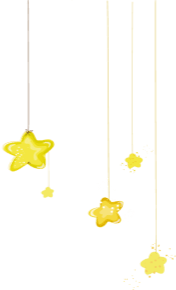 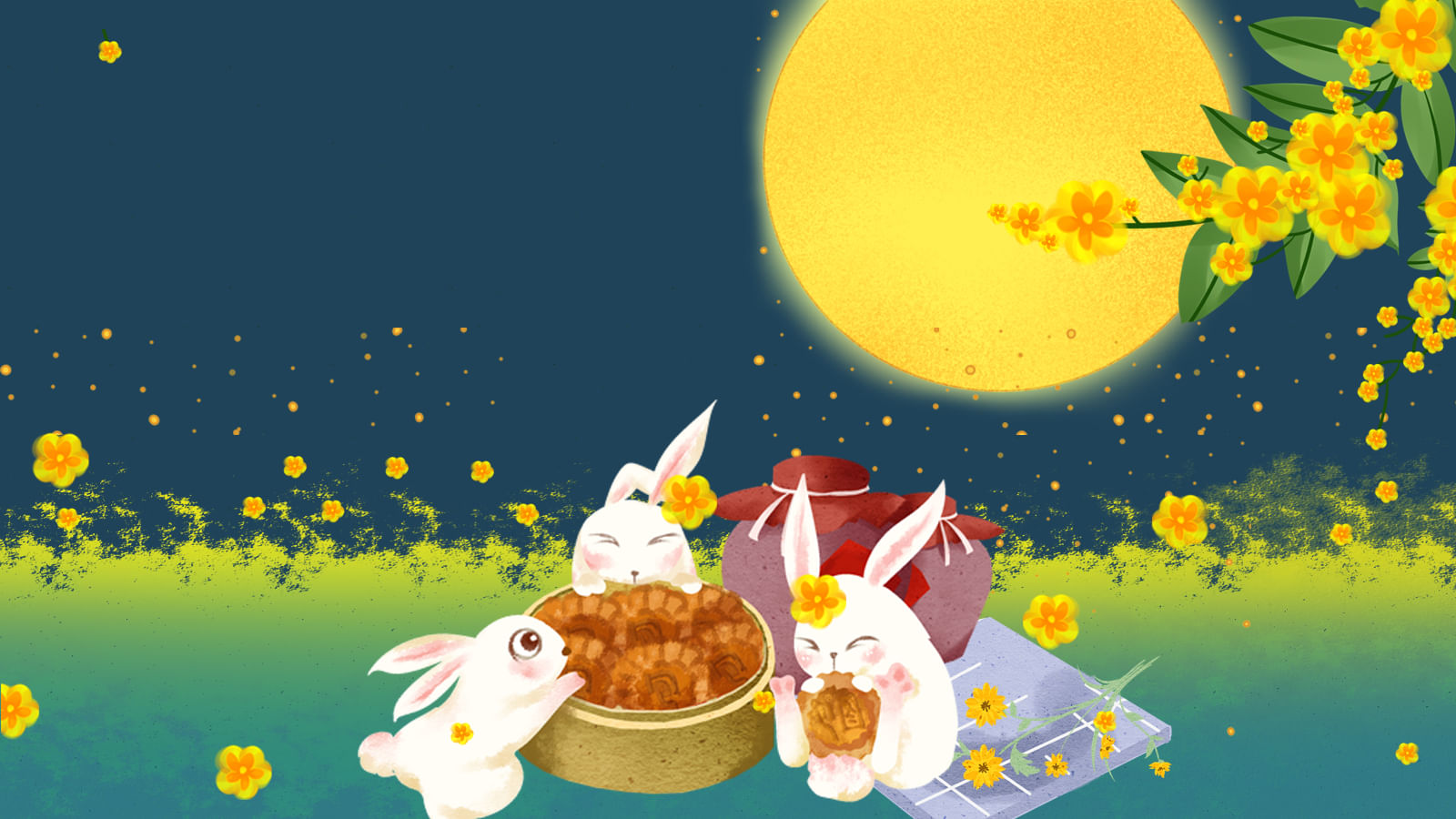 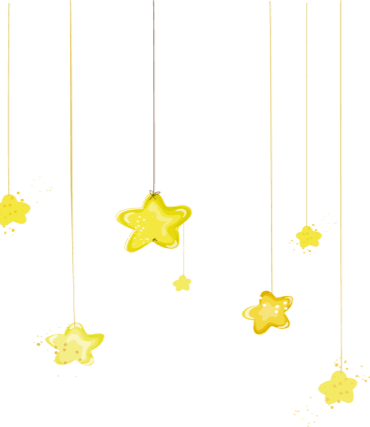 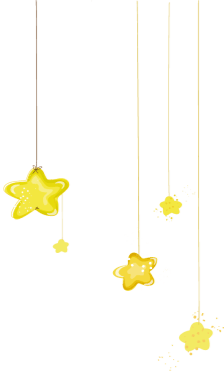 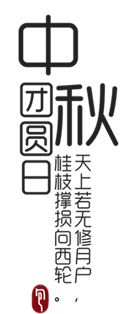 中秋主题活动
策划方案
壹
叁
伍
贰
肆
陆
方案主题
方案特色
现场布置
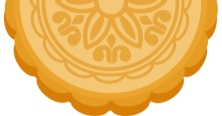 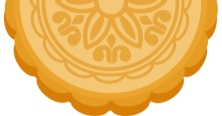 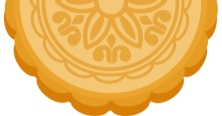 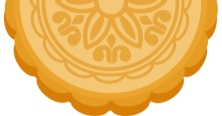 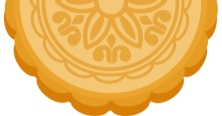 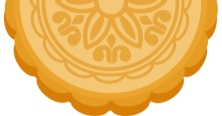 时间、地点
具体活动
活动结束
目
录
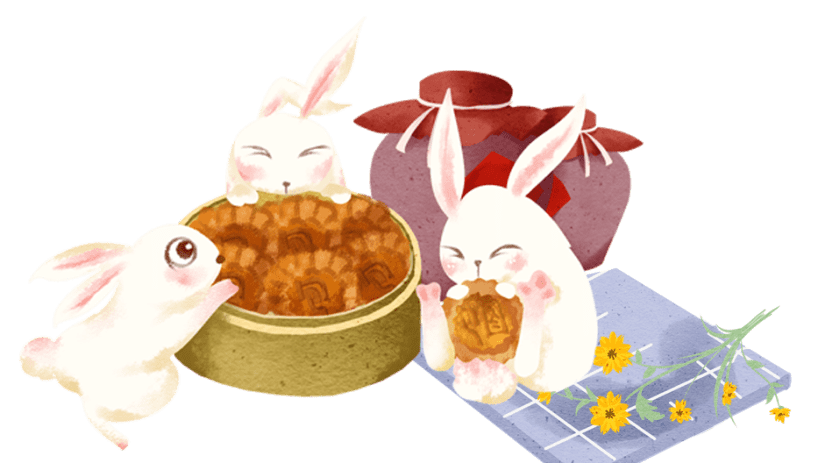 壹
方案主题
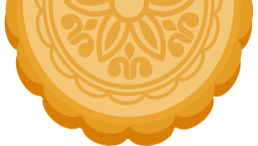 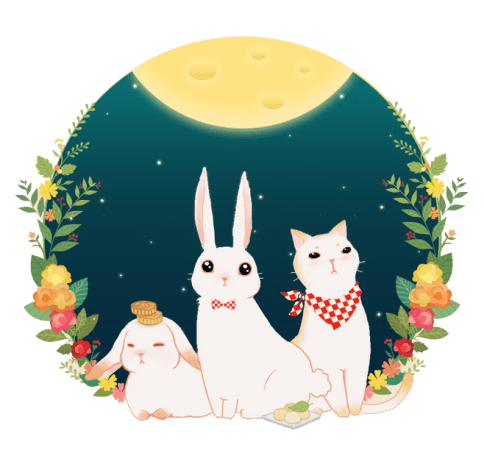 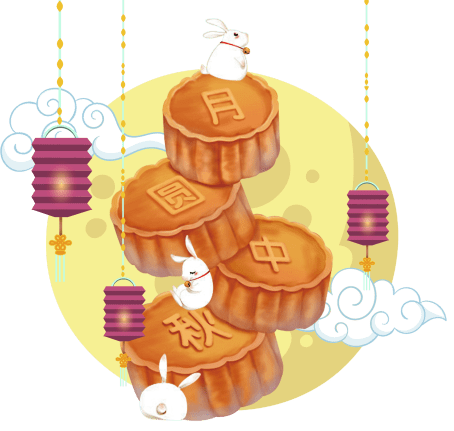 方
案
主
题
壹
方案主题
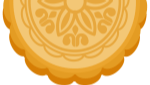 月圆中秋   欢聚时刻
主题诠释：中秋节，又称月夕、秋节、仲秋节、八月节、八月会、追月节、玩月节、拜月节、女儿节或团圆节，是流行于中国众多民族与汉字文化圈诸国的传统文化节日，时在农历八月十五
分
项
主
题
壹
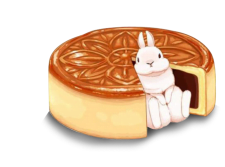 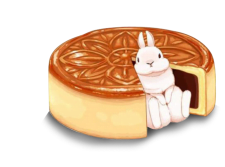 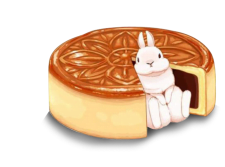 方案主题
01
01
01
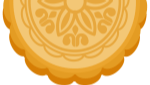 标题在这里 请输入你的文字部分标题在这里 请输入你的文字部分请输入你的文字部分
标题在这里 请输入你的文字部分标题在这里 请输入你的文字部分请输入你的文字部分
标题在这里 请输入你的文字部分标题在这里 请输入你的文字部分请输入你的文字部分
壹
方案主题
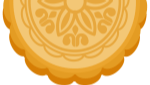 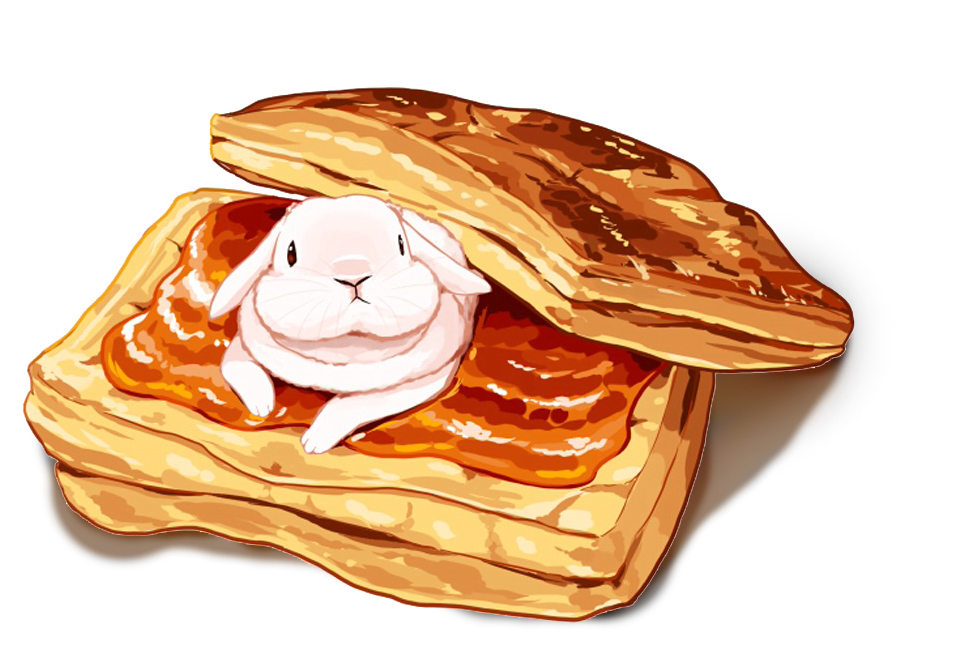 标题在这里 请输入你的文字部分请输入你的文字部分请输入你的文字部分请输入你的文字部分请输入你的文字部分
标题在这里 请输入你的文字部分请输入你的文字部分请输入你的文字部分请输入你的文字部分请输入你的文字部分
请输入您的标题
贰
时间地点
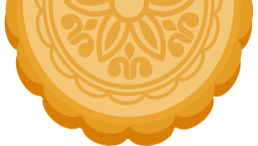 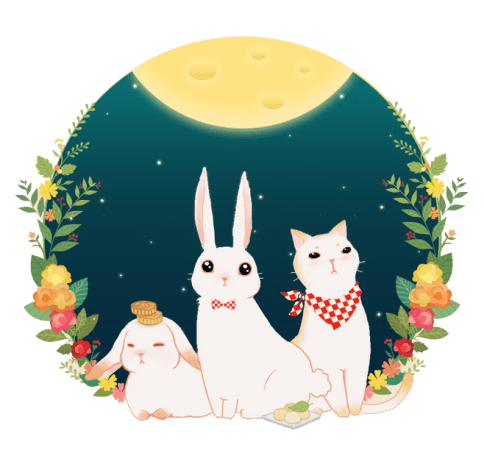 活
动
时
间
贰
时间地点
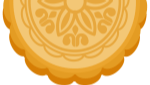 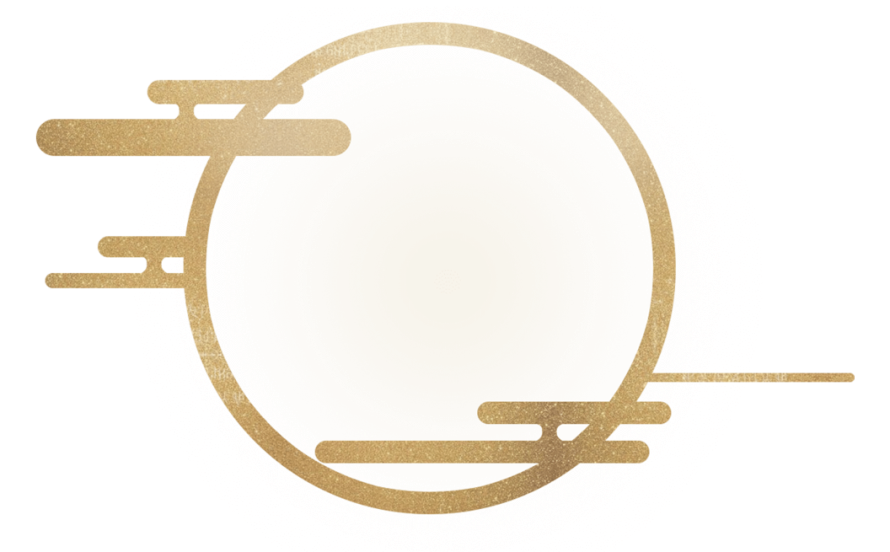 选择理由：2020年10月01日 星期四 (庚子年（鼠年）八月十五。中秋节始于唐朝初年，有祭月、赏月、拜月、吃月饼等的传统习俗，中秋节也是中国三大灯节之一
2020年
10月1日
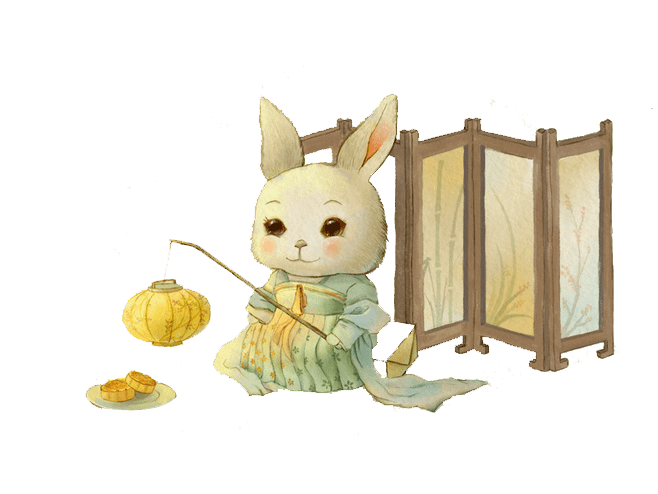 活
动
地
点
贰
时间地点
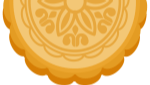 某某五星级大酒店
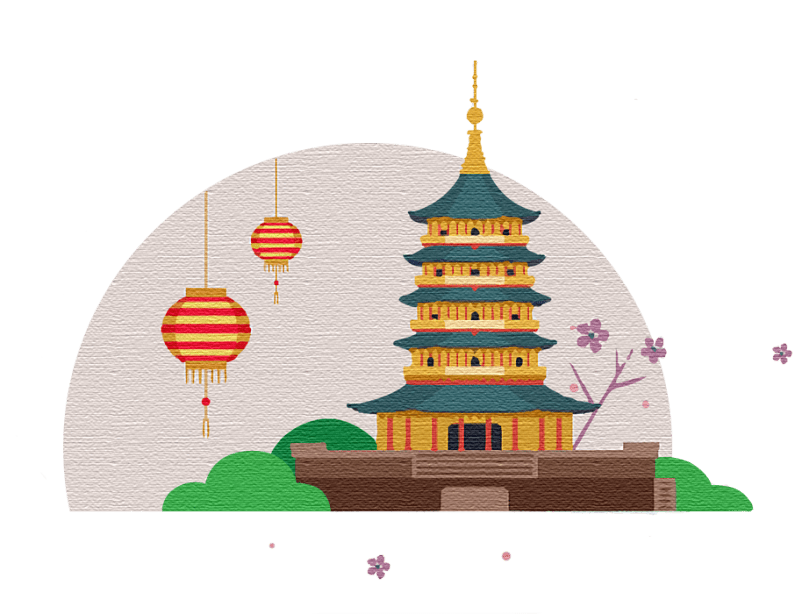 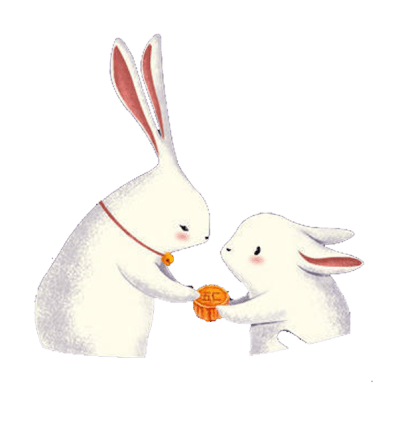 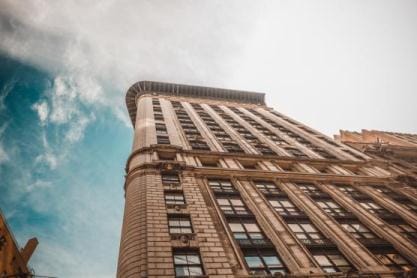 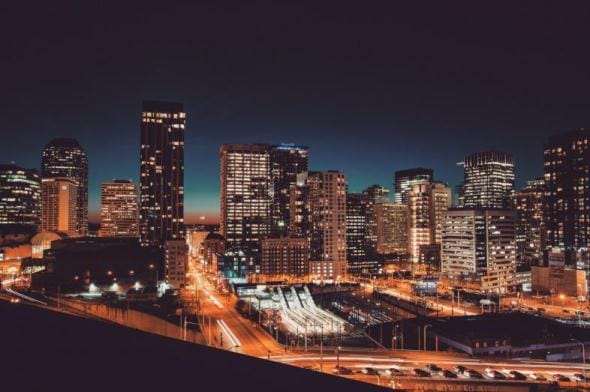 叁
方案特色
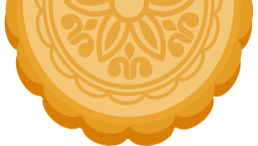 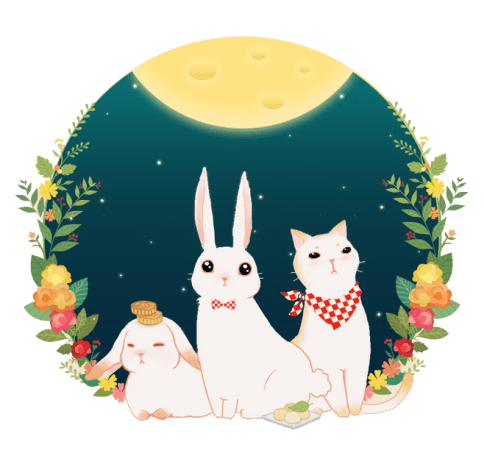 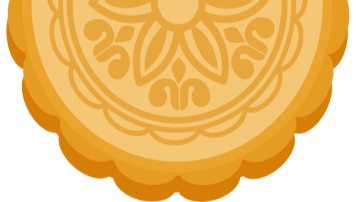 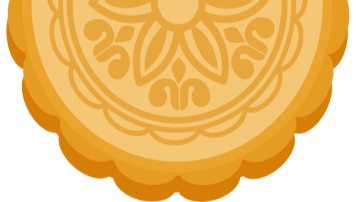 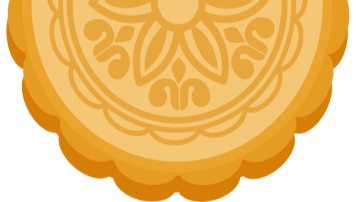 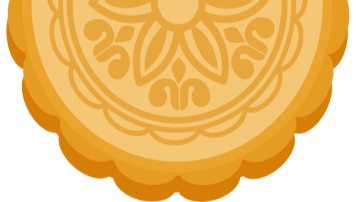 叁
方案特色
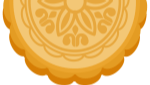 方 案 特 色
标题在这里 
请输入你的文字部分
标题在这里 
请输入你的文字部分
标题在这里 
请输入你的文字部分
标题在这里 
请输入你的文字部分
标题1
标题3
标题在这里 
请输入你的文字部分
标题在这里 
请输入你的文字部分
标题在这里 
请输入你的文字部分
标题在这里 
请输入你的文字部分
标题4
标题2
方
案
特
色
叁
方案特色
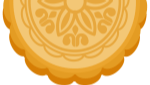 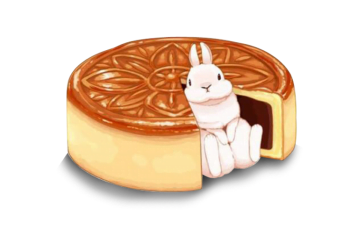 标题在这里 请输入你的文字部分请输入你的文字部分请输入你的文字部分请输入你的文字部分请输入你的文字部分
标题在这里 请输入你的文字部分请输入你的文字部分请输入你的文字部分请输入你的文字部分请输入你的文字部分
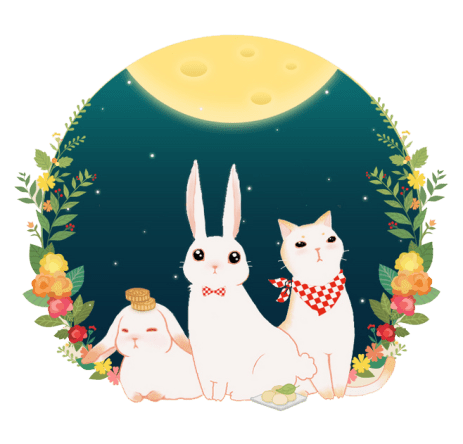 输
入
标
题
叁
方案特色
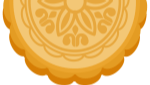 标  题  1
标  题  3
标  题  2
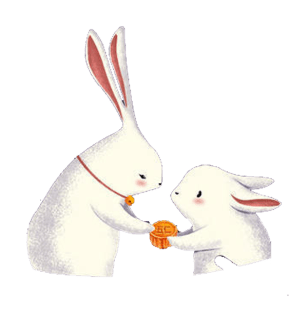 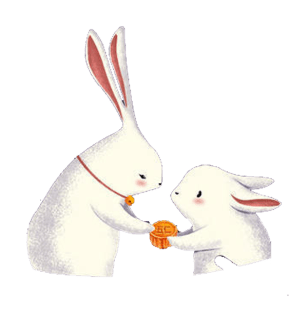 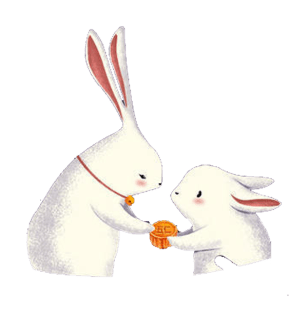 标题在这里 
请输入你的文字部分
标题在这里 
请输入你的文字部分
标题在这里 
请输入你的文字部分
标题在这里 
请输入你的文字部分
标题在这里 
请输入你的文字部分
标题在这里 
请输入你的文字部分
肆
具体活动
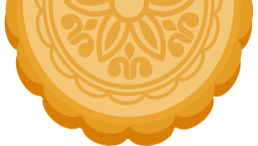 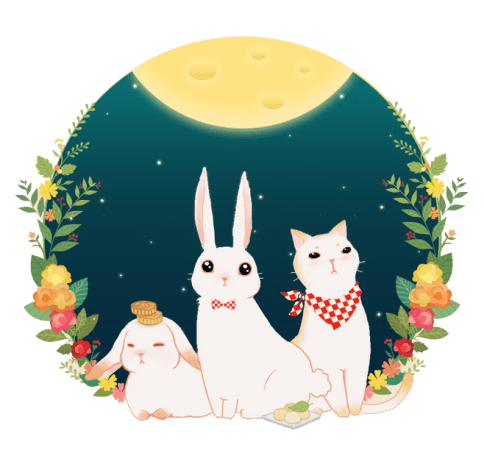 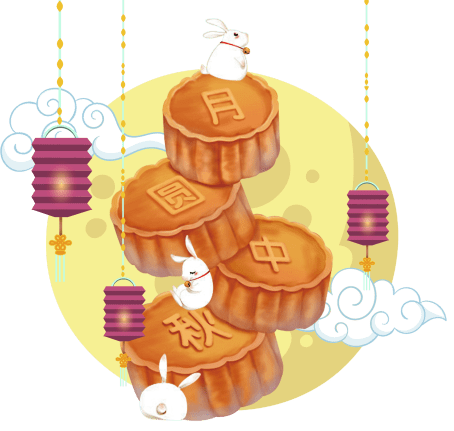 具
体
活
动
肆
具体活动
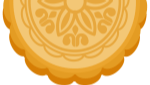 标题在这里 请输入你的文字标题在这里 请输入你的文字
标题在这里 请输入你的文字标题在这里 请输入你的文字
标题在这里 请输入你的文字标题在这里 请输入你的文字
标题在这里 请输入你的文字标题在这里 请输入你的文字
肆
具体活动
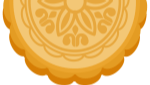 请输入您的标题
标题在这里 请输入你的文字部分请输入你的文字部分
请输入您的标题
请输入您的标题
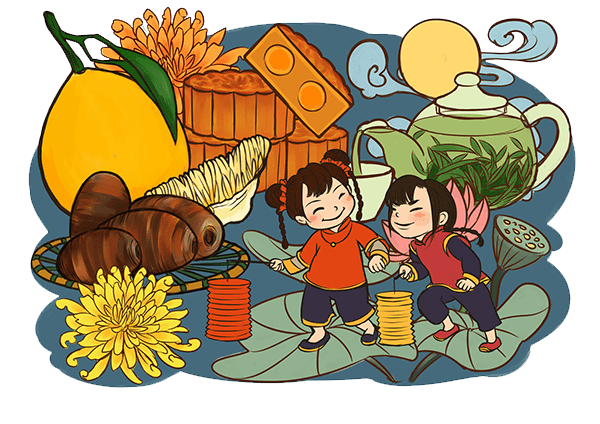 标题在这里 请输入你的文字部分请输入你的文字部分请输入你的文字部分请输入你的文字部分请输入你的文字部分
标题在这里 请输入你的文字部分请输入你的文字部分请输入你的文字部分请输入你的文字部分请输入你的文字部分
伍
现场布置
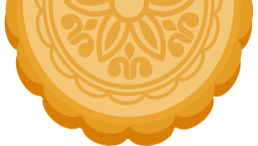 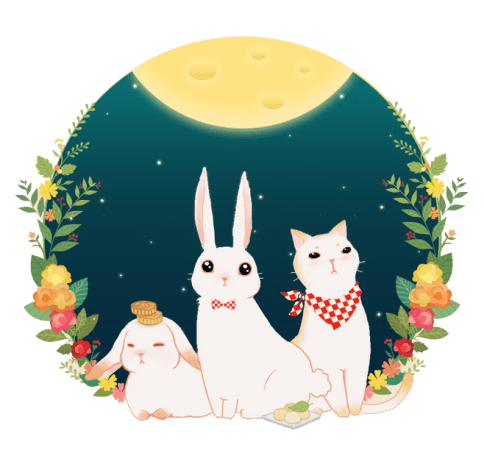 伍
现场布置
04
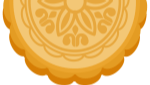 03
02
01
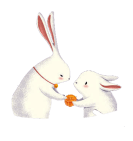 请输入您的标题
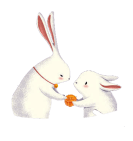 标题在这里 请输入你的文字部分请输入你的文字部分
请输入您的标题
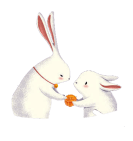 标题在这里 请输入你的文字部分请输入你的文字部分
请输入您的标题
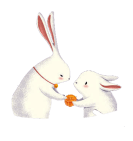 标题在这里 请输入你的文字部分请输入你的文字部分
请输入您的标题
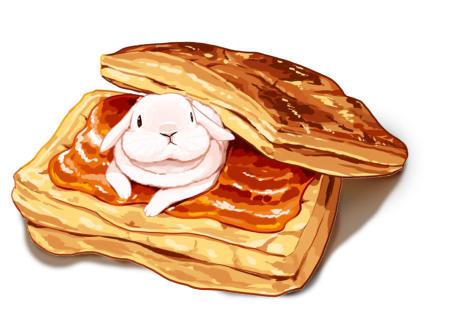 标题在这里 请输入你的文字部分请输入你的文字部分
现
场
布
置
伍
现场布置
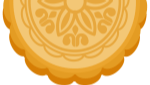 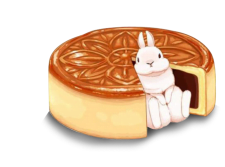 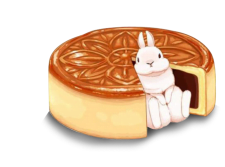 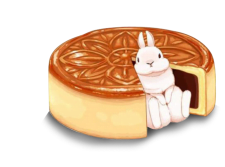 01
02
03
标题在这里 
请输入你的文字部分
标题在这里 
请输入你的文字部分
标题在这里 
请输入你的文字部分
标题在这里 
请输入你的文字部分
标题在这里 
请输入你的文字部分
标题在这里 
请输入你的文字部分
伍
现场布置
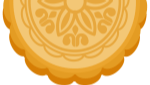 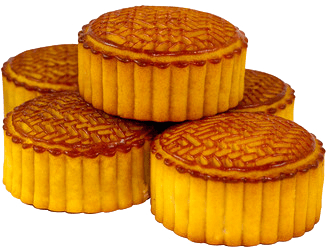 请输入您的标题
请输入您的标题
标题在这里 请输入你的文字部分请输入你的文字部分
标题在这里 请输入你的文字部分请输入你的文字部分
请输入您的标题
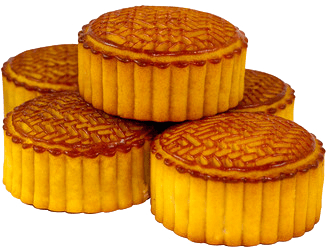 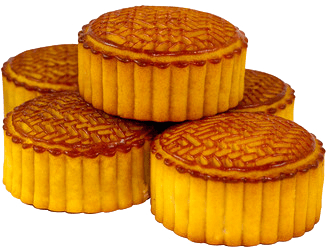 标题在这里 请输入你的文字部分请输入你的文字部分
陆
活动结束
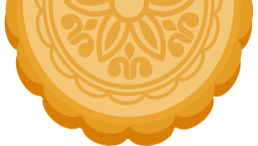 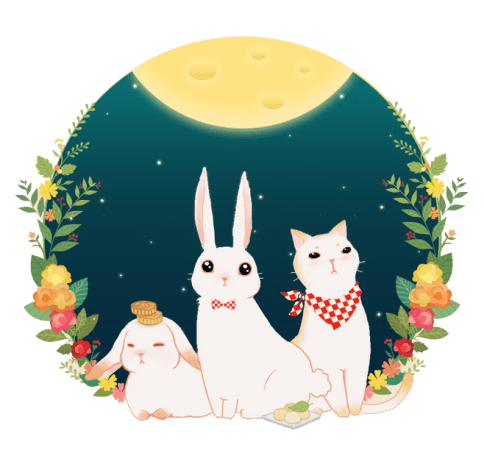 活
案
结
束
陆
活动结束
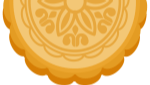 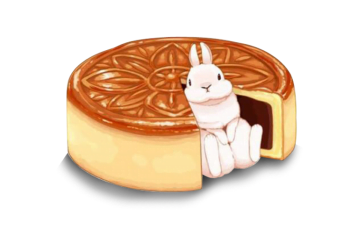 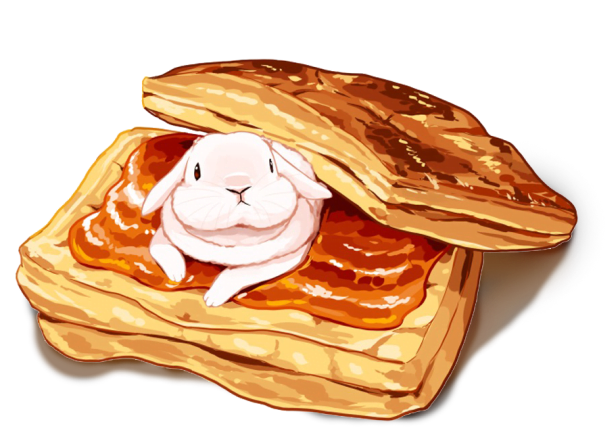 请输入您的标题
请输入您的标题
标题在这里 请输入你的文字部分请输入你的文字部
标题在这里 请输入你的文字部分请输入你的文字部
请输入您的标题
请输入您的标题
标题在这里 请输入你的文字部分请输入你的文字部
标题在这里 请输入你的文字部分请输入你的文字部
陆
活动结束
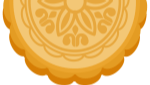 结束语
中秋节，又称月夕、秋节、仲秋节、八月节、八月会、追月节、玩月节、拜月节、女儿节或团圆节，是流行于中国众多民族与汉字文化圈诸国的传统文化节日，时在农历八月十五。
中秋节，又称月夕、秋节、仲秋节、八月节、八月会、追月节、玩月节、拜月节、女儿节或团圆节，是流行于中国众多民族与汉字文化圈诸国的传统文化节日，时在农历八月十五。
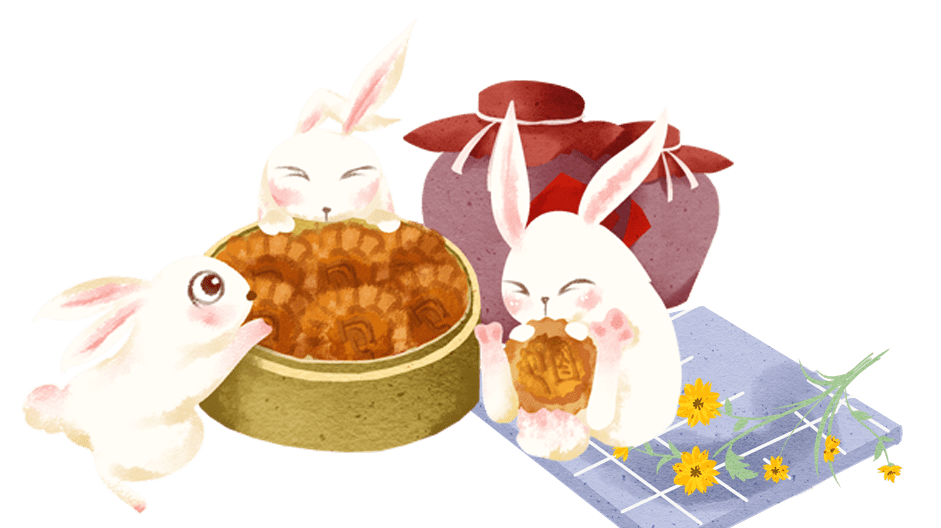 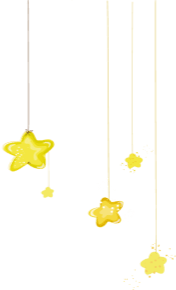 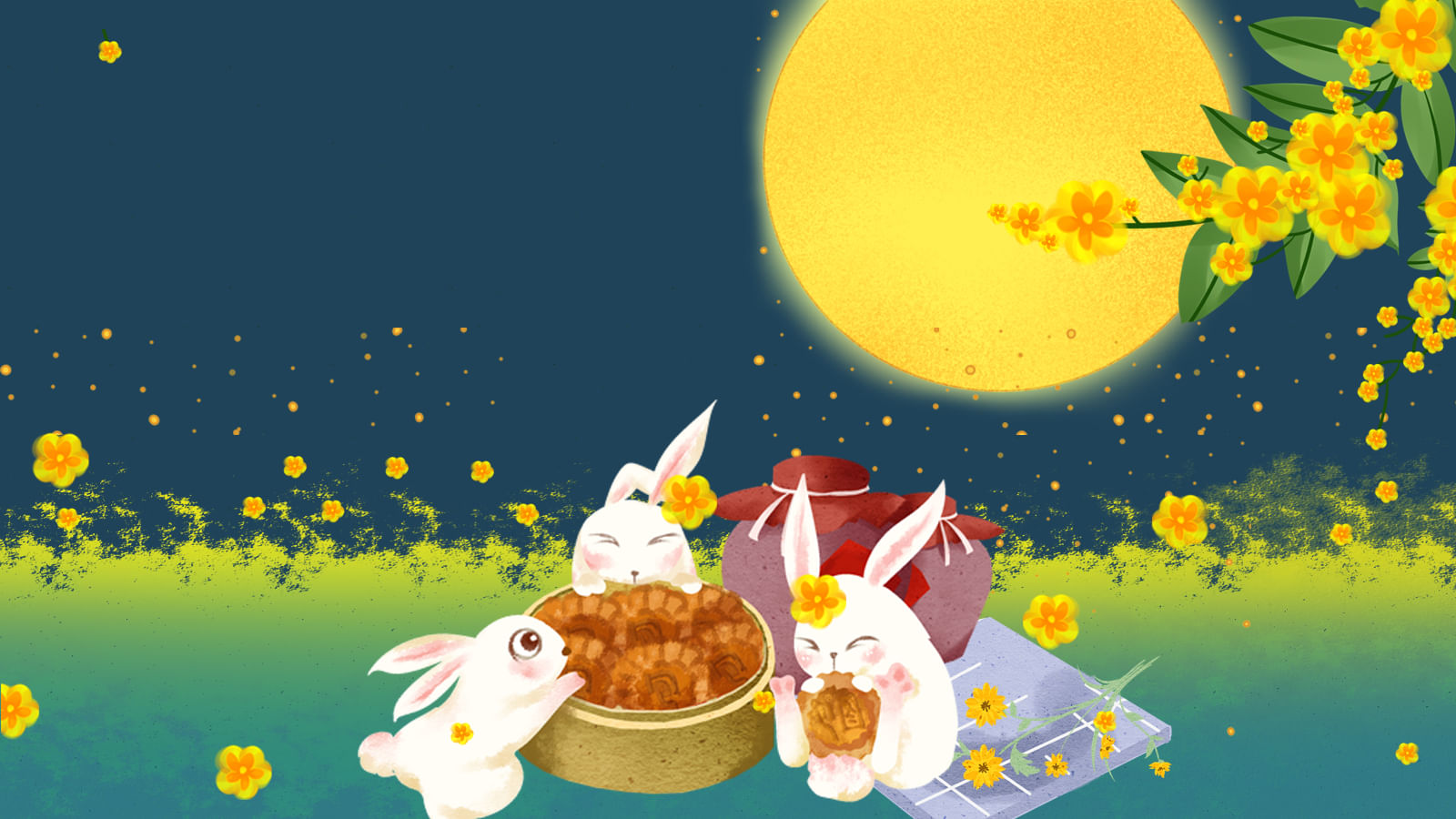 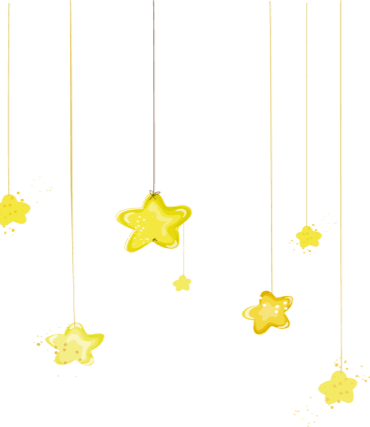 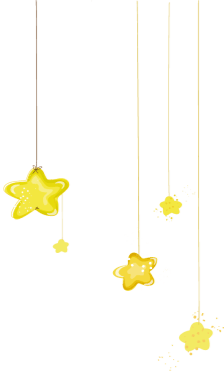 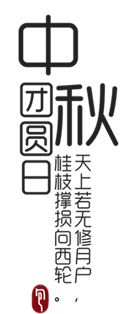 感谢聆听